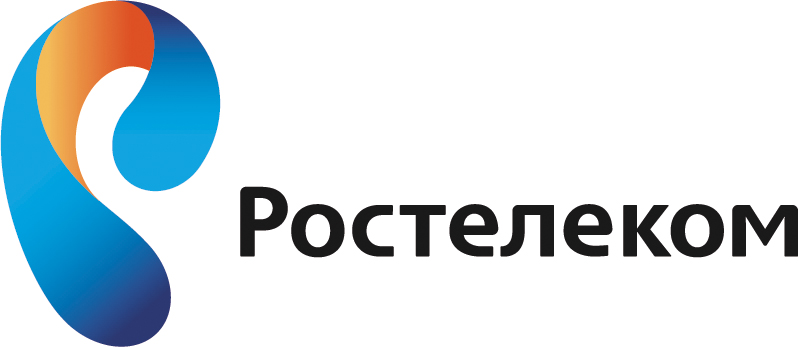 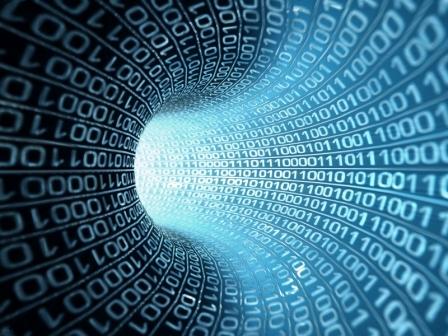 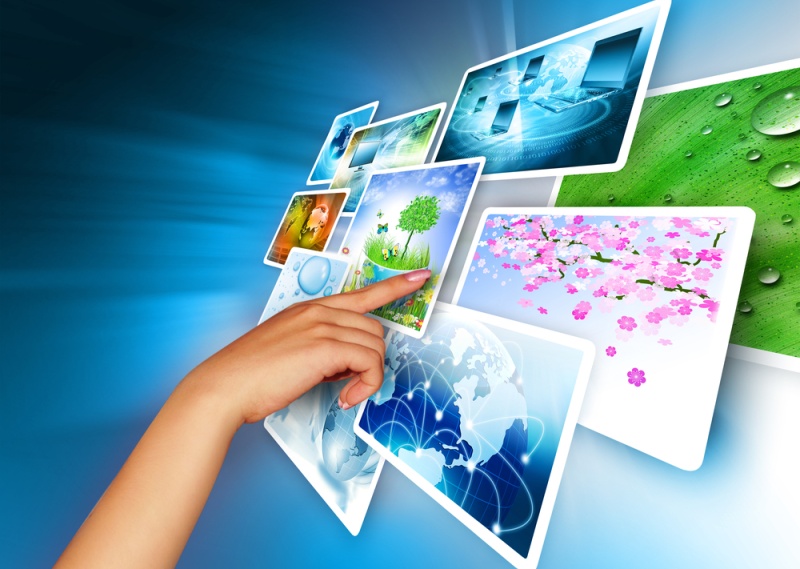 Применение механизмов государственно-частного партнерстваКрасноярскоктябрь 2014
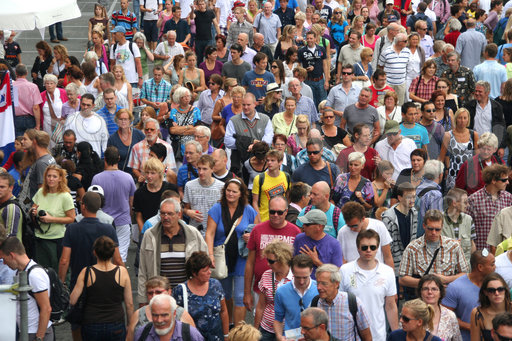 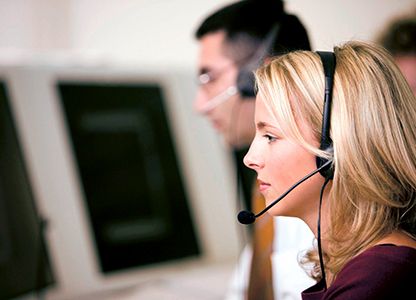 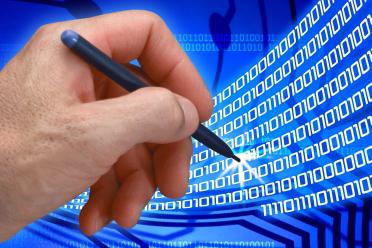 предпосылки
Необходимость реализации инфраструктурных проектов (безопасный город, Оснащение ЕДДС / Система 112 / системы оповещения, информатизация ЖКХ, Геоинформационные системы и др.) при остром Дефиците бюджетов в регионах и муниципалитетах
Признаки гчп
Стороны: государство и  бизнес
юридическая основа 
равноправный характер
общественная направленность
Консолидация ресурсов сторон
Распределение рисков и доходов в заранее определённых пропорциях
формы гчп
Инвестиционные соглашения
концессионные соглашения
государственные контракты
финансовая аренда (лизинг).
СРАВНЕНИЕ ФОРМ ГЧП
НПА и источники информации
Федеральный закон «О Концессионных Соглашениях» (115-ФЗ  от 21.07.2005)
 Федеральный закон «Об особых экономических зонах в Российской Федерации»(116-ФЗ от 22.05.2005)
 Проект федерального закона «О государственно-частном партнерстве» (разработчик проекта акта: Минэкономразвития России)
Региональные НПА (приняты в 65 субъектах)
Федеральный Закон О гос.Закупках №44-фЗ
Центр развития государственного частного партнерства http://www.pppcenter.ru/
ГЧП-журнал http://www.pppjournal.ru/
 инфраструктура и государственно-частное партнерство в россии http://www.pppi.ru/
особенности развития ГЧП в РФ
За 9 лет работы закона о концессиях 131 проект ГЧП
 Реализовано  10 проектов
 Региональное законодательство зачастую не адаптировано под проекты ГЧП
 Недостаточная помощь в развитии ГЧП со стороны федерального центра
 Острая нехватка опыта, знаний профессионалов
 отсутствие профессиональных операторов ГЧП-проектов, которые владеют технологиями управления объектами инфраструктуры
Преимущества ГЧП
ГЧП оптимален, когда необходимо быстро решить задачу в условиях бюджетного дефицита
ГЧП не только привлечение денег, но и стадия эксплуатации
позволяет повысить качество услуг, оказываемых населению
позволяет успешно осуществлять крупные инфраструктурные проекты, для реализации которых у государства не хватает ресурсов
способствует эффективному развитию объектов государственного имущества
снижает финансовую нагрузку на налогоплательщиков и предоставляет возможность доведения средств до конечных потребителей
позволяет успешно использовать опыт и компетенции по управлению крупными инфраструктурными объектами частным инвестором при сохранении государственного контроля над активами
способствует развитию новаторских форм проектного финансирования
способствует внедрению передовых методов управления в органах власти
Рейтинг регионов СФО по ГЧП
*Факторы, учитываемые при оценке потенциала для привлечения инвестиций в проекты ГЧП:
Развитость институциональной среды в сфере ГЧП в регионе; 
Опыт реализации ГЧП-проектов;
Инвестиционная привлекательность для инфраструктурных инвесторов на основе данных рейтингового агентства «Эксперт».
Эффект от реализации проектов ГЧП
Реализация проекта в форме ГЧП позволяет заказчику:
Обеспечить своевременное исполнение законов, указов и поручений Президента РФ; 
Привлечь внебюджетное финансирование;
Обеспечить поступление дополнительных доходов в бюджет;
Передать обязанность создания и эксплуатации систем финансово-мотивированному партнеру;
Снизить операционные и финансовые риски.
Опыт ОАО «Ростелеком»
Крупные проекты АПК «Безопасный город», реализованные ОАО «Ростелеком» в 2012-2014 гг.